Program Overview
Date: January 2021
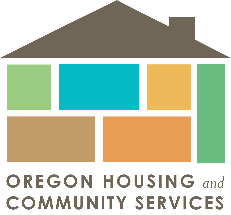 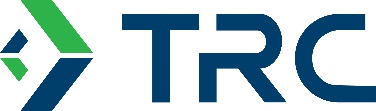 PROGRAM OVERVIEW
TRC Companies administering on behalf of OHCS
Cash incentives for energy efficient upgrades
$200,000 incentive maximum per project (projects above max. evaluated on a case-by-case basis)
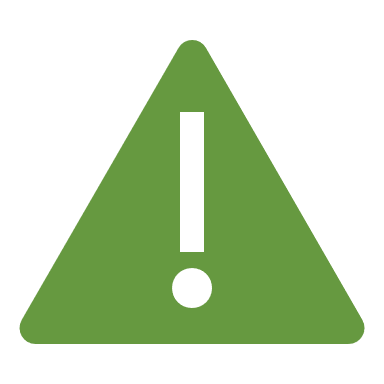 Program Funding Availability – as of January 2021
Fully enrolled - program waitlist* open

*Encourage projects to secure a spot on program waitlist to receive notice in the event incentives become available.
ELIGIBILITY REQUIREMENTS
Multifamily:
Existing or New Construction (5+ units) 
High-rise and low-rise
Located in:
Pacific Power or Portland General Electric 
Tenants in at least 50% of units are at or below 80% AMI, 10 years affordability requirement
Projects must be heated by a hard-wired electrical heating system to qualify for program funding 
Savings:
Electric saving measures
Minimum efficiency requirements according to pathway chosen 
NOFA and non-NOFA projects
3
PROGRAM PATHWAYS
Existing multifamily and new multifamily both have three paths, suited for varying scopes of work
Incentives escalate to reward more comprehensive design strategies
PROGRAM PATHWAYS
PATH 1: 
MENU

Are you looking to improve a few elements of your property?
PATH 2: 
BUNDLED

Are you planning to go beyond basic improvements?
PATH 3: 
WHOLE BUILDING

Are you looking to boost your incentive and efficiency?
Select two or more measures from a menu.
Choose a bundle package for additional savings.
Maximize savings through a whole building approach.
4
GETTING ON THE WAITLIST
1. Fill out an interest form at: OregonMultifamilyEnergy.com
2. Program representative will schedule a prequalification call to determine project eligibility
3. If your project is eligible:
Submit an application
Upon application receipt, a waitlist confirmation email will be sent
In the event OR-MEP funding becomes available, projects will be notified in the order that prequalification calls and applications are completed.
5
CONTACT INFORMATION
Multifamily Energy Program
Phone: 503-505-6787
Website: www.OregonMultifamilyEnergy.com
Email: OHCSMultifamilyEnergy@trccompanies.com
6